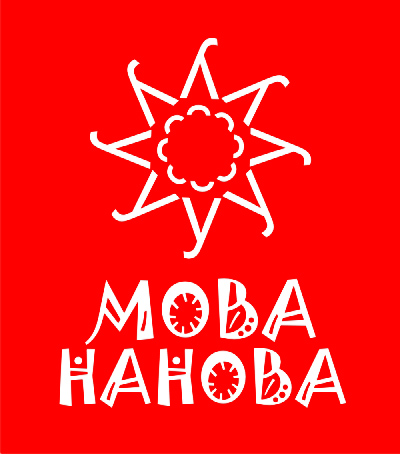 Тэорыя і практыка мовы
Любоў, каханне, мілаванне
Любоў, каханне, закаханасць, любасць, мілаванне, любошчы
“Слоўнік сінонімаў і блізказначных слоў”, 
укл. М.Клышка
Запішыце словы з лексіка-тэматычнай групы “любоў, каханне, стасункі паміж людзьмі” па-беларуску
Любимый 
Ухаживание; ухажер Влюбленность; влюбленный 
Нелюбовь; нелюбимый Умиление
Любы, каханы, улюбёны 
Заляцанне, залёты; залётнік 
Закаханасць, закаханы
Нялюбасць; нялюбы
Замілаванне, замілаванасць
Нежность
Нежить, лелеять Ласкать 
Наслаждение 
Объятия
Пяшчота
Мілаваць, песціць, кукобіць, пялегаваць
Лашчыць, песціць
Асалода, любата
Абдымкі, абоймы
Прижимать
Невинность
Прелести
Искушение, искуситель Страсть; страстный
Прытуляць, прыціскаць
Цнота, цнатлівасць, нявіннасць
Вабноты, хараство
Спакуса, спакуснік
Жарсць, пал, палкасць; палкі, жарсны, гарачы, заўзяты
Похоть; похотливость
Вожделение 
Чувственность 
Разврат, распутство; распутник 
Ревность; ревнивец
Юр; юрлівасць 
Пажадлівасць
Пачуццёвасць
Распуста, блуд; распуснік, блуднік, марцовы кот
Рэўнасць, зайздрасць; раўнівец
Измена
Любовник, любовница
Здрада
Палюбоўнік, каханак, палюбоўніца, каханка
Скончыце прымаўкі і прыказкі пра каханне
Хто каго кахае, той …
Хто каго кахае, той таго й чапае.
Хто каго любіць, …
Хто каго любіць, той таго чубіць; Хто каго любіць, той таго і прыгалубіць.
Сілаю не быць…
Сілаю не быць мілаю.
Да каханка ішла то ўсё скачучы, а дахаты …
Да каханка ішла то ўсё скачучы, а дахаты то ўсё плачучы.
Хіба чорт задумаў гэтыя залёты: ані ўночы…
Хіба чорт задумаў гэтыя залёты: ані ўночы сну, ані ўдзень работы.
Каб той марна здох, што любіць …
Каб той марна здох, што любіць разам двох.
Кахаў Ганулю, 
ды ўзяў …
Кахаў Ганулю, 
ды ўзяў дулю.
Кахаў Ядвігу, 
ды далі …
Кахаў Ядвігу, 
ды далі фігу/хвігу.
Відаць па вочках, хто …
Відаць па вочках, 
хто ходзіць уночках.
Любі Якава, ды …
Любі Якава, 
ды не ўсякага.
Цяжка ўздыханне …
Цяжка ўздыханне – далёка каханне.
Хоць пад лаўкаю 
пасяджу, а …
Хоць пад лаўкаю пасяджу, а на любага пагляджу.
Хоць у шалашы, 
абы …
Хоць у шалашы, абы мілы на душы.
Хоць у будане жыць, абы …
Хоць у будане жыць, абы з каханым быць.